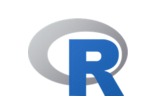 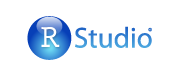 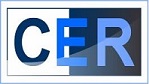 Criando Pacotes com RStudio
João Dantas
Estrutura
Utilidades e pros e contras
Preparação
Processo de criação
Documentação
- Utilidades e pros e contras
Utilidades
Economia de tempo para tarefas futuras
Forma de organização fixa
Contribuir para a comunidade
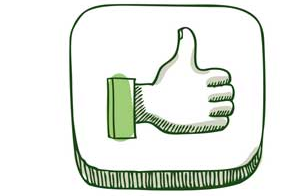 - Utilidades e pros e contras
Contras
Processo tedioso
Documentação
CRAN
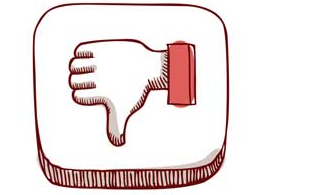 - Utilidades e pros e contras
Situações
Trabalhos em grupo
Códigos muito longos
Organização
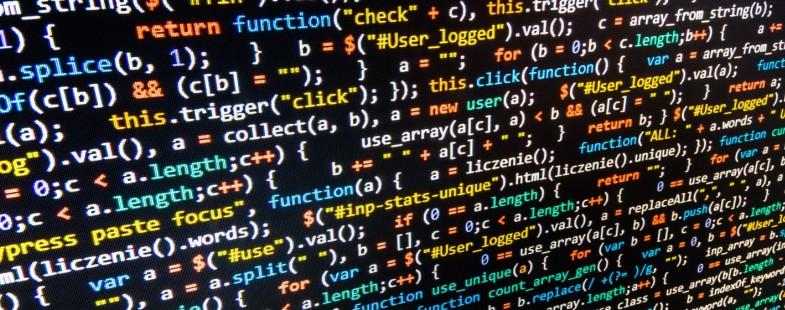 Preparação
Softwares e pacotes necessários
Rtools
Pacotes “devtools”, “roxygen2” , “testthat” e “knitr”
devtools::install_github(“hadley/devtools”)
devtools::has_devel()
Ultima versão do R (3.24)
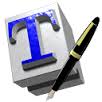 Preparação
Criando o pacote
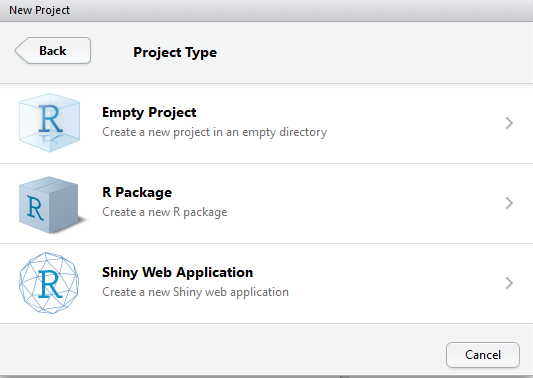 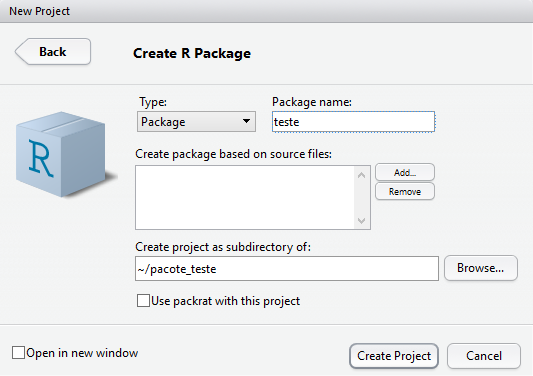 Preparação
Estrutura do pacote
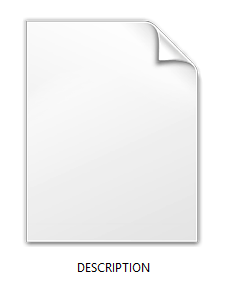 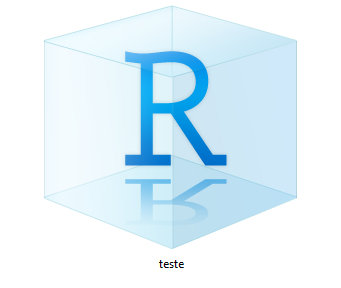 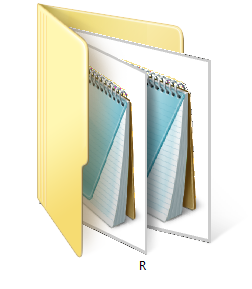 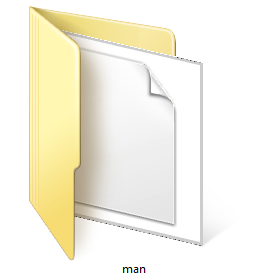 Preparação
Description
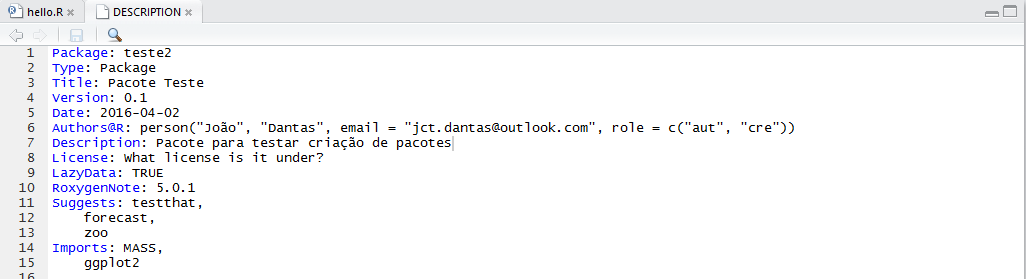 devtools::use_package(“pacote”)
devtools::use_package(“outro_pacote”,type=“Suggests”)
requireNamespace(“outro_pacote”,quietly=TRUE)
Processo de Criação
/R
Todo código em R
Evitar usar comandos que mudam a configuração do R
Ex setwd(), getwd(), view()
Funções
Quantos arquivos forem necessários
Hotkeys
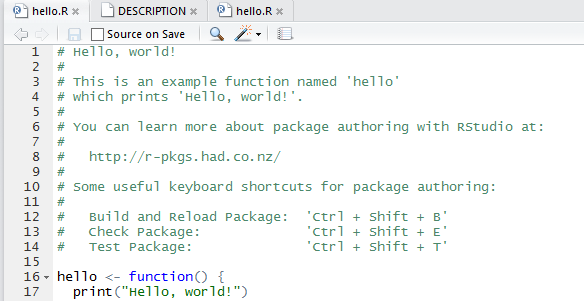 Processo de Criação
Funções para diferentes objetos
funcao(x){
	
	se(x é matriz){
		retorne(funcao.matriz(x)}
	
	se(x é vetor){
		retorne(funcao.vetor(x)}

	se(x é ...){
Processo de Criação
Workflow
Código
Ctrl + Shift + L
Testar no console
Processo de Criação
Ferramentas de teste
devtools::use_testthat()
/test/testthat





devtools::test()
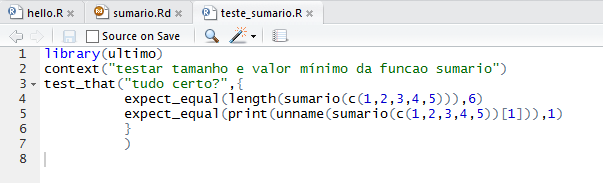 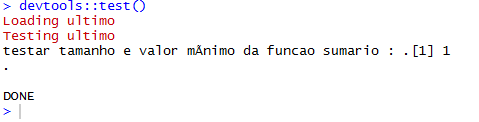 Processo de Criação
Incluir dados
devtools::use_data(a)
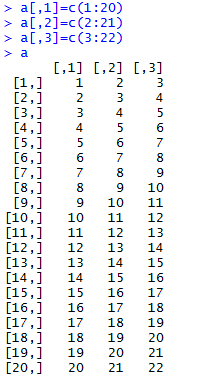 Documentação
Documentação
Titútlo
Modo de uso
Argumentos
Detalhes
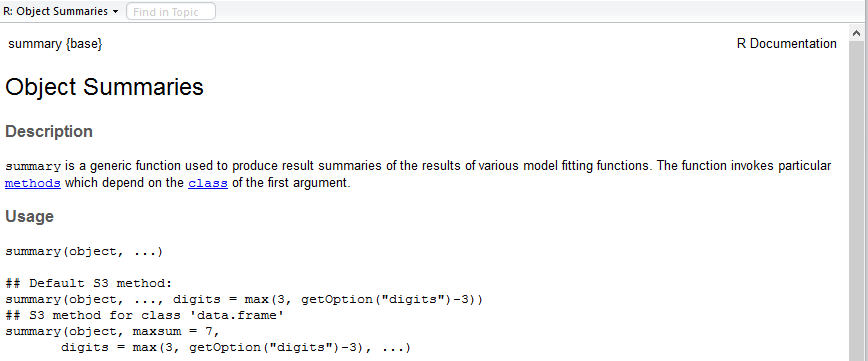 Documentação
Documentação
Titulo
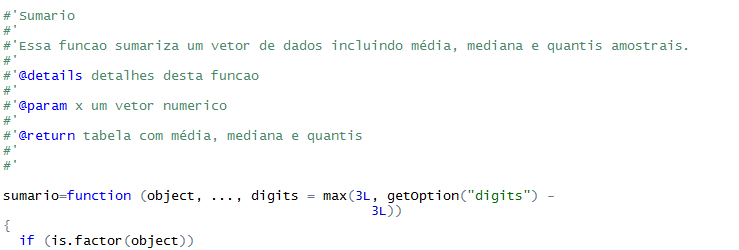 Salvar
devtools::document()
Descrição
Documentação
Documentação
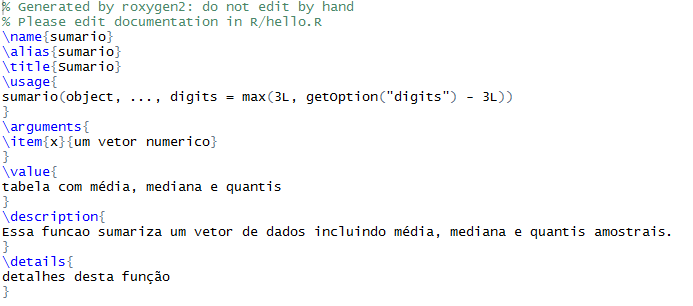 Documentação
?sumario
Documentação
Vignette
Apostila
Usa Markdown
Util para pacotes completos
devtools::use_vignette(“nome)
Documentação
Documentação de dados
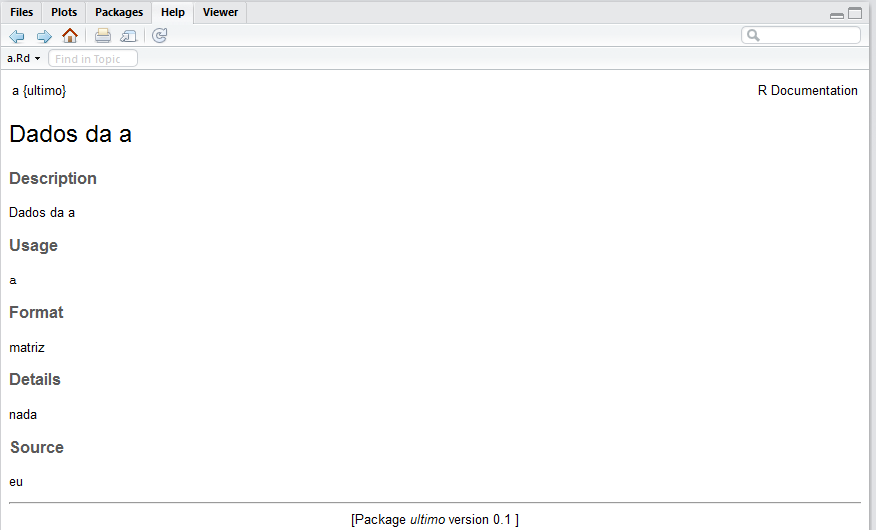 C, C++ & Fortran
Pacore RCpp
Precisa que você use build em vez de load
Usado em pacotes gráficos
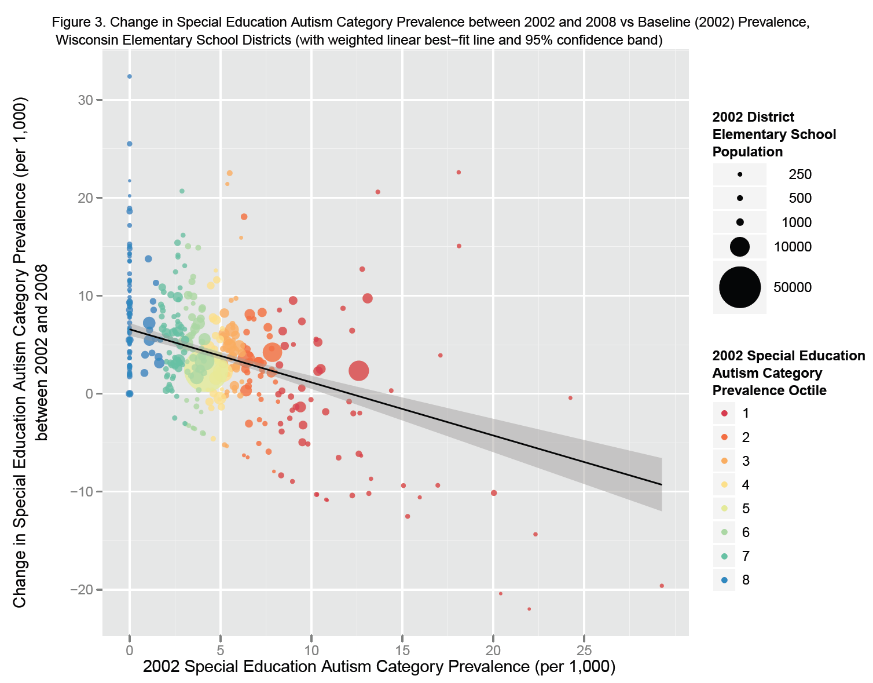